ERASMUS-EDU-2022-CBHE-STRAND-1
ERASMUS-EDU-2022-CBHE
101083212
ERASMUS-AG-LS
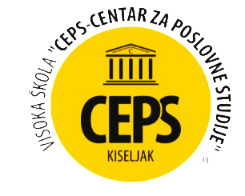 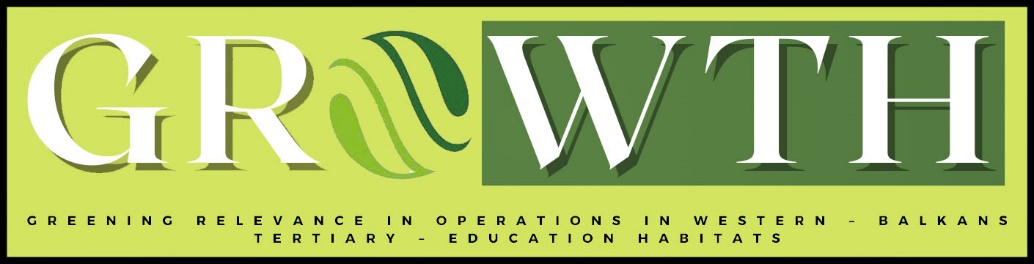 Virtual training „Digital and sustainable academic Mobility”Task: Proposal of the on-line course/program
Workgroup :
Dr.sc.Nermin Palić; lecturer Samir Ščetić; lecturer Dario Marušić; lecturer Semir Oglečevac; Doc.dr. Mirzo Selimić; 
student Ira-Antonia Vujević; student Edin Zulović; student Fata Zjenilović; and student Naida Mutapčić
7th September 2023.
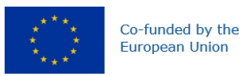 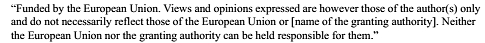 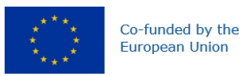 TITLE OF THE COURSE:Introducing sustainability practices in urban mobility
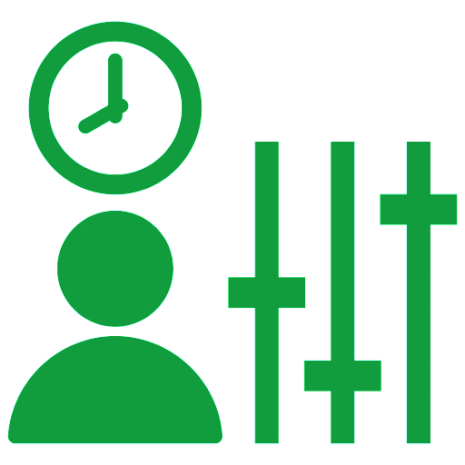 1. General description of the learning activity

Short term course (4 weeks, 3 hours per week)

The course is developed in collaboration with experts from different faculties at University College CEPS Kiseljak: Traffic Engineering, Information Technology, Management, Energetics and Occupational Safety and Health Protection.

In this course, attendees will develop specific competencies in planning, design and management of cities, their transport systems, and be able to offer solutions in shaping the future of cities using examples of good practice.

Besides, attendees will be able to develop transversal skills such as:
Communicate effectively with colleagues from other disciplines;
Demonstrate the capacity for critical thinking;
Take feedback (critique) and respond in an appropriate manner;
Make a written presentations.
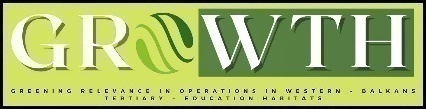 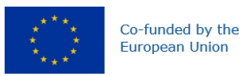 TITLE OF THE COURSE:Introducing sustainability practices in urban mobility
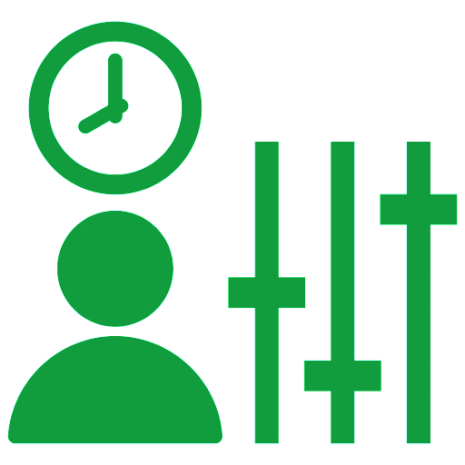 1. General description of the learning activity



Attendees will experience how integrated urban and transport planning helps improve the welfare of people and their communities, shaping travel behaviours and neighborhoods into healthier, more efficient spaces.

Attendees will also consider how sustainable land use planning helps improve the welfare of people and their communities, shaping their urban areas and neighborhoods into healthier, more efficient spaces.
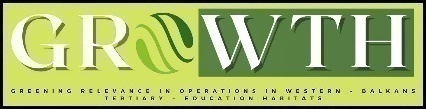 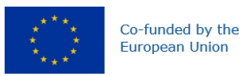 TITLE OF THE COURSE:Introducing sustainability practices in urban mobility
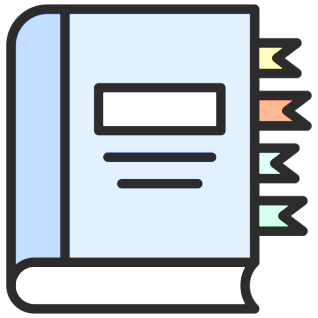 2. Topics










The range of fields included in this courses: Engineering, Information Science, Urban Planning, Ecology, Geography, Sociology, and/or Economics.
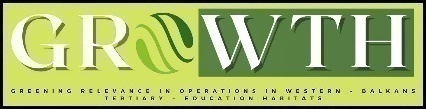 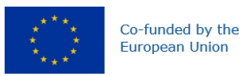 TITLE OF THE COURSE:Introducing sustainability practices in urban mobility
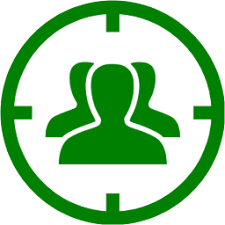 3. Target groups



The course is best suited for academics, researchers, students in the final year of bachelor studies and those working in national and city authorities, consultancies, and civil society. It’s also suited to those who are simply interested in learning more about sustainable urban mobility.
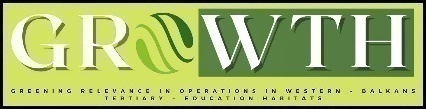 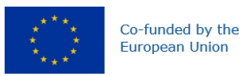 TITLE OF THE COURSE:Introducing sustainability practices in urban mobility
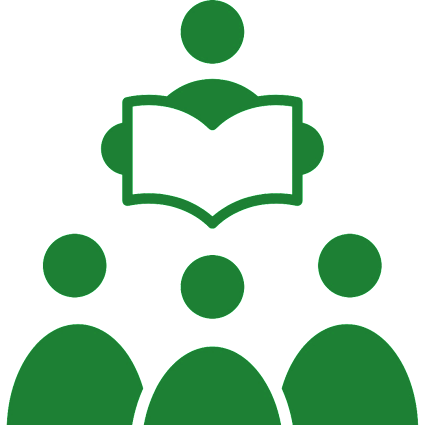 4. Pedagogical approach

100% online learning 

Courses are split into weeks, activities, and steps to help keep track of learning;
Learn through a mix of videos, long- and short-form articles, audio, and practical activities;
Learn from four different lecturers for specific fields.
Attendees will be able to experience the power of social learning and get inspired by other learners;
Share ideas with other peers and course lecturers on every step of the course;
Solve short tasks suitable for every topic;
Join the conversation and discussion by reading, bookmarking, and replying to comments from others.

The evaluation is conducted through an e-assessment and a final test. After completing 90% of the course steps and all of the assessments attendants earn their certificate.
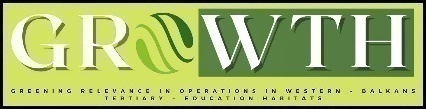 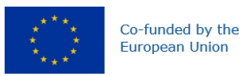 TITLE OF THE COURSE:Introducing sustainability practices in urban mobility
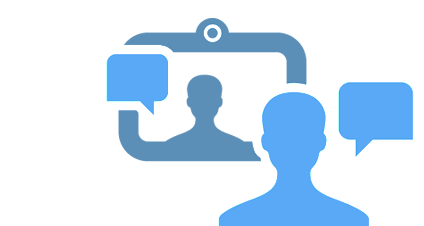 5. Tools included (technical aspects)



The educational process will take place through a virtual learning environment by using Microsoft Teams in addition to video conferencing tools and communication apps (Telegram, WhatsApp).
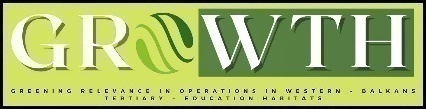 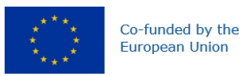 TITLE OF THE COURSE:Introducing sustainability practices in urban mobility
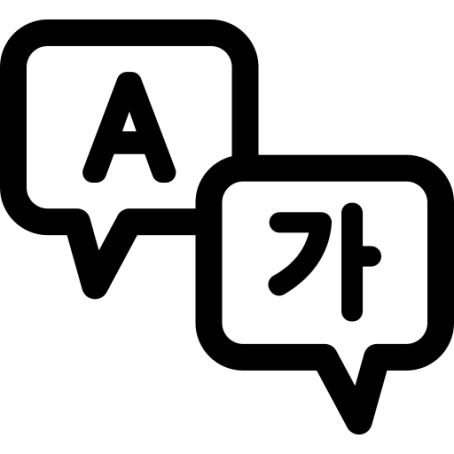 6. Language



The educational process will be conducted in English. 

To properly understand the material, an advanced level of the English language is required.
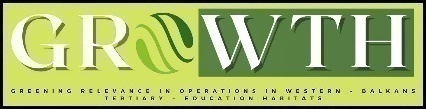 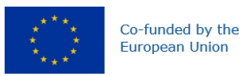 GROWTH 101083212Pre Kick-off meeting
THANK YOU FOR YOUR ATTENTION!
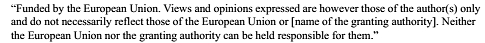 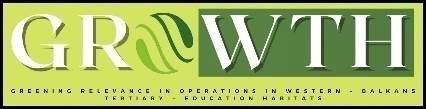